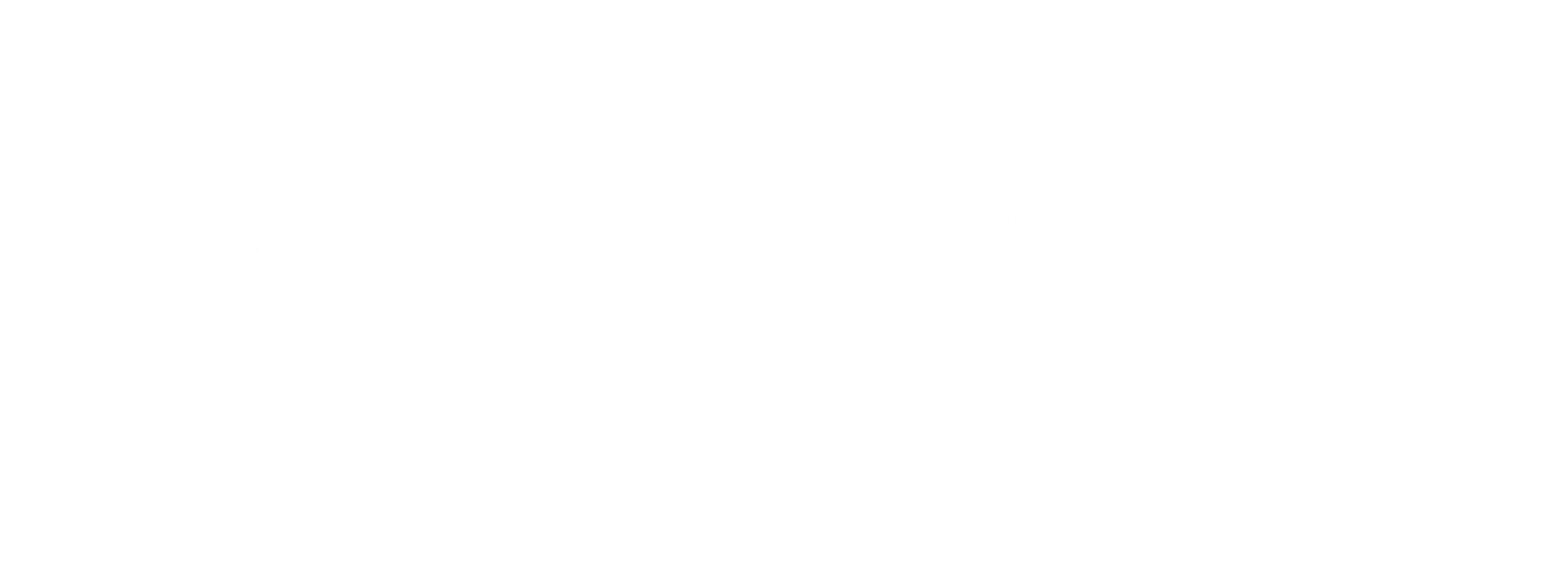 LA SOURIS
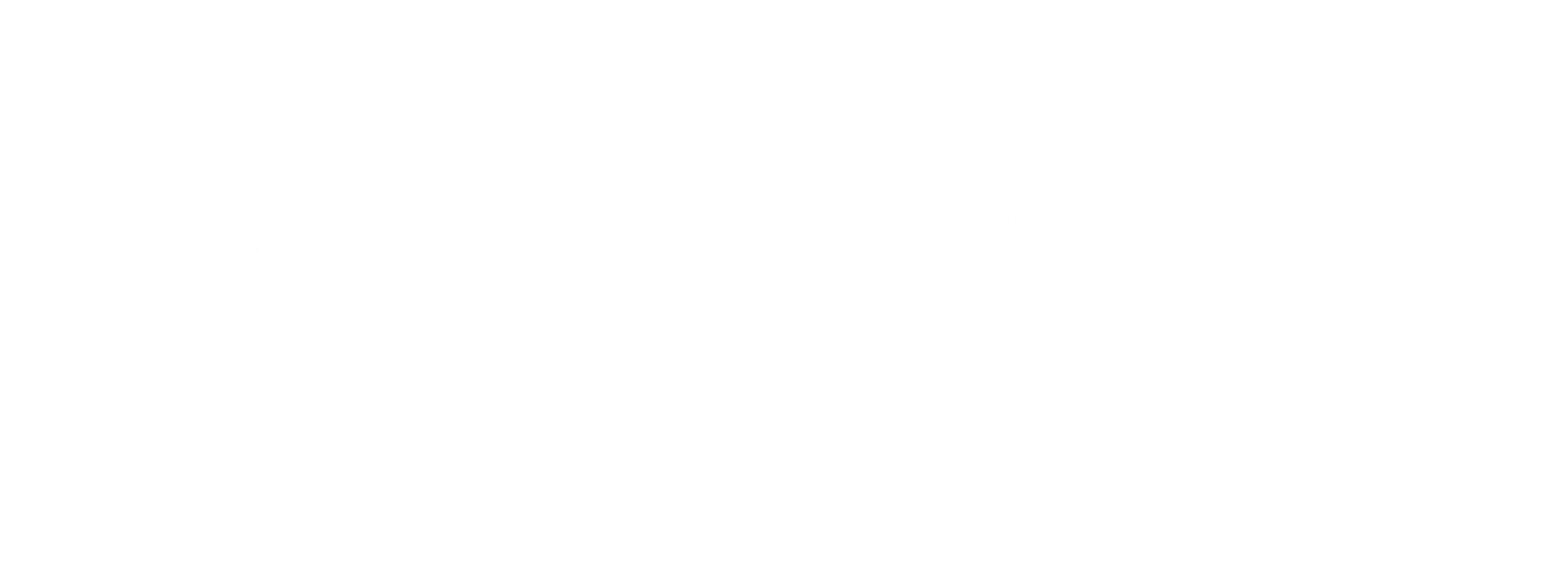 Clavier & Souris
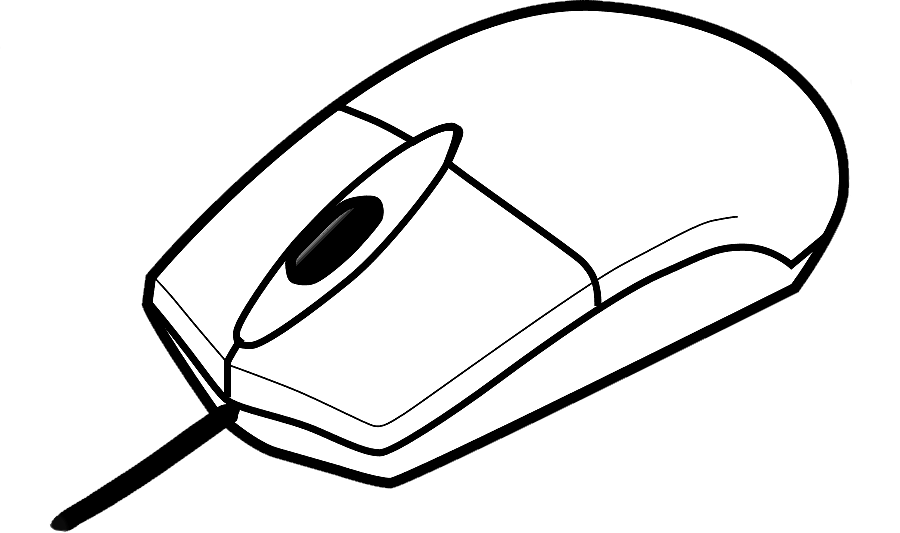 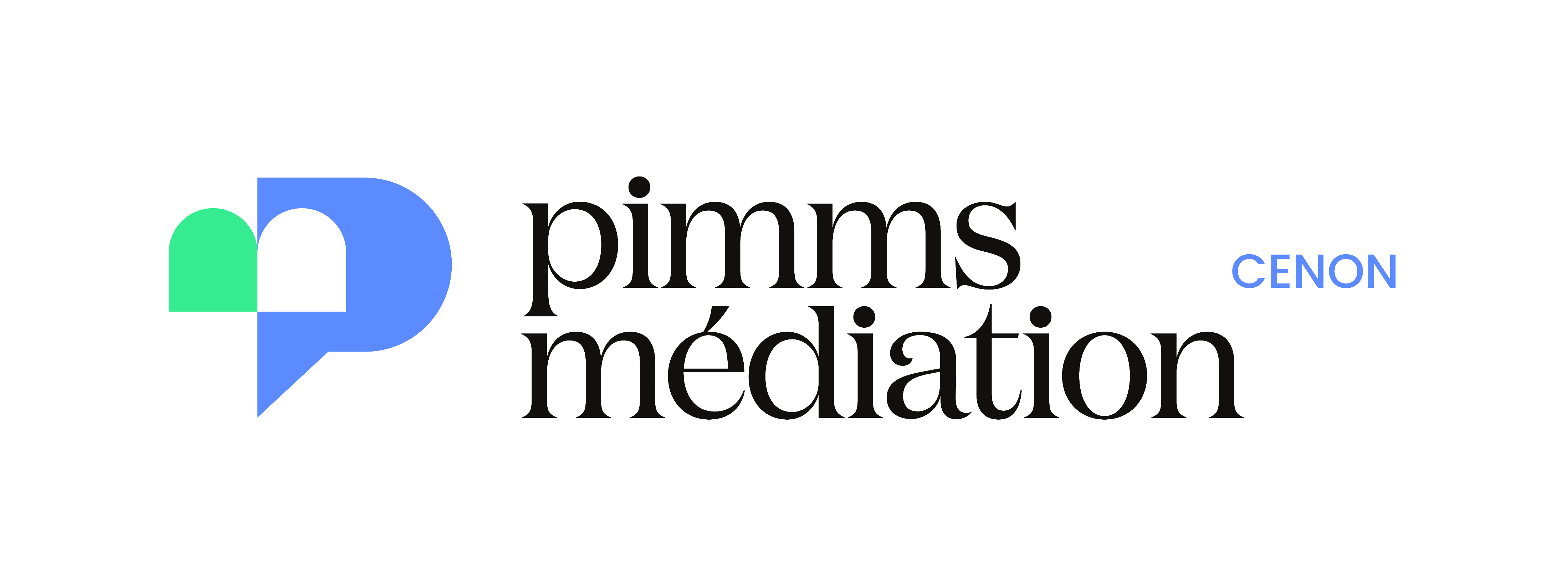 LA SOURIS
La souris se compose de trois boutons (dans la majorité des cas)
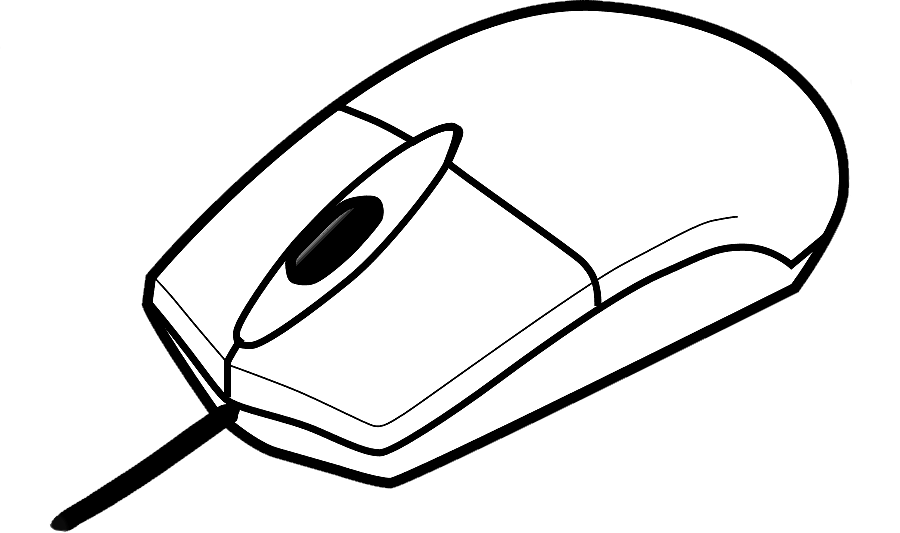 Elle peut être avec un fil ou non, son fonctionnement reste le même
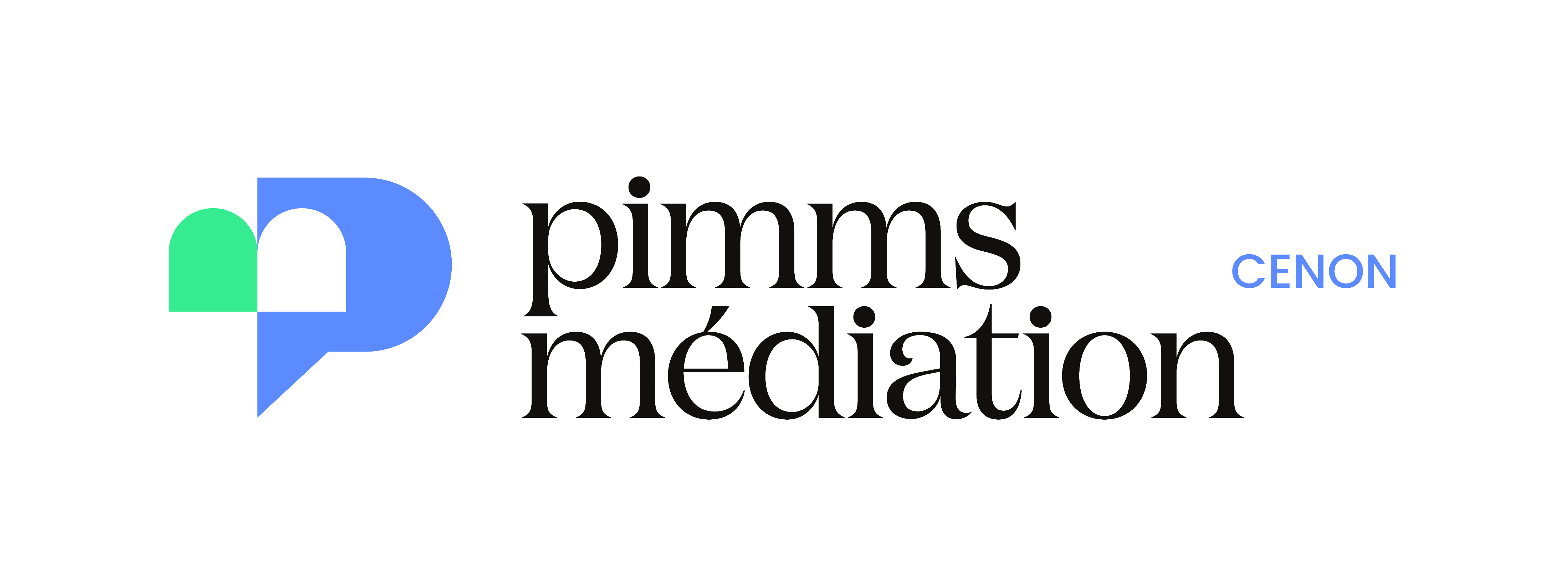 LA SOURIS
LE CLIC DROIT :
Il sert à ouvrir un menu adapté à la situation
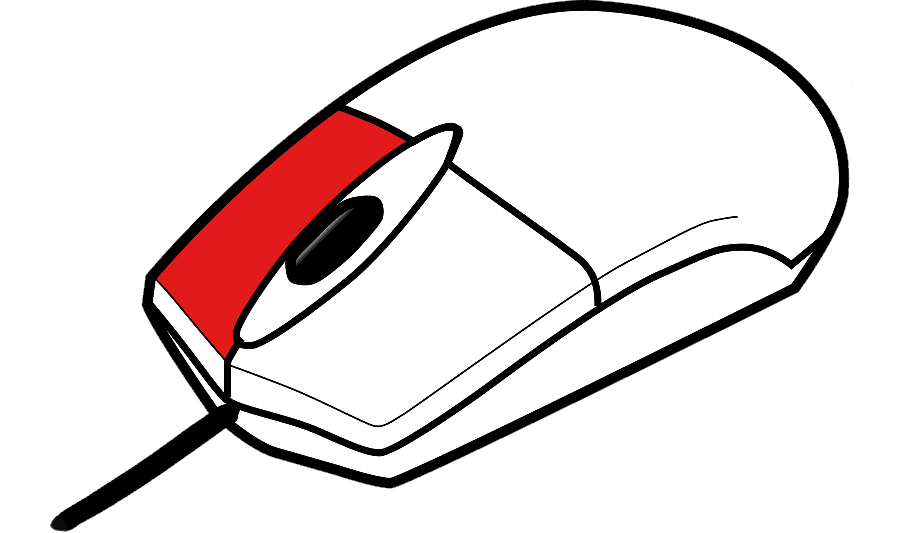 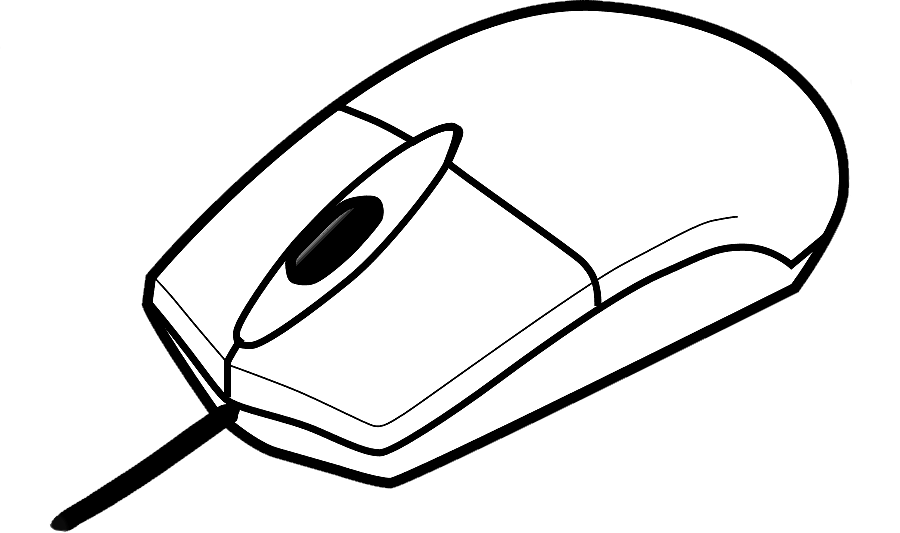 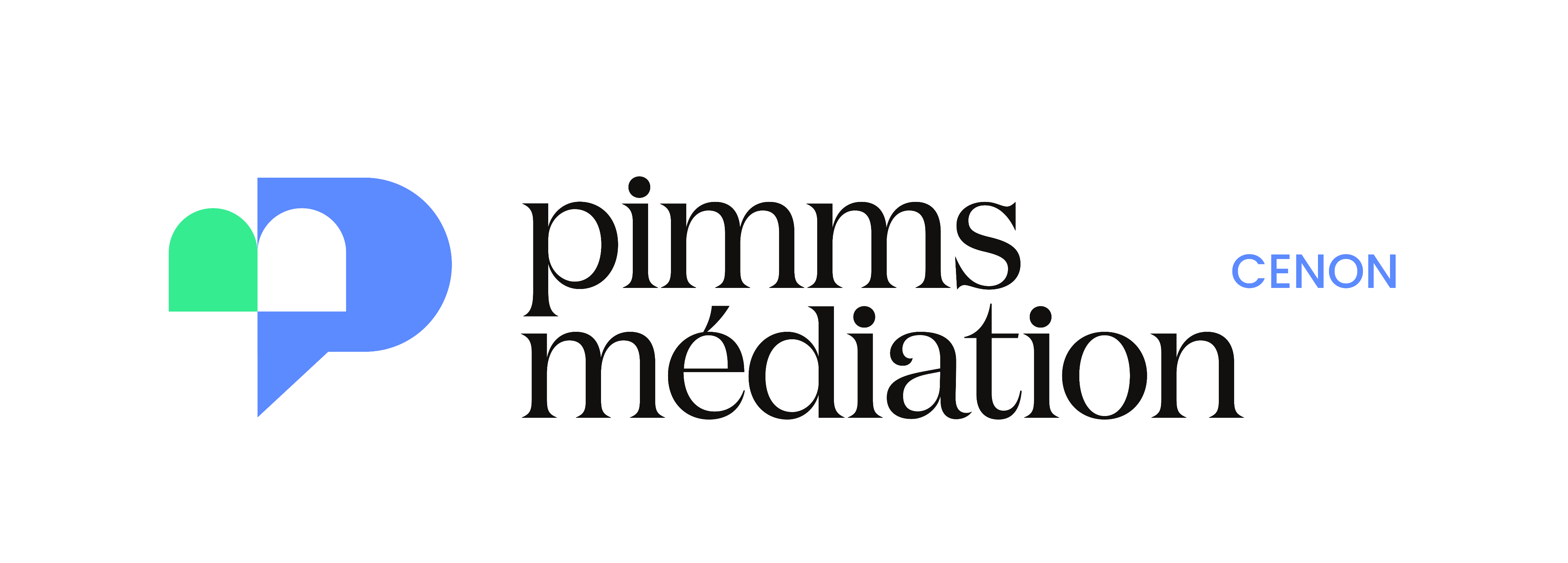 LA SOURIS
LA MOLETTE  :
Elle est très pratique pour défiler sur internet et les fichiers à plusieurs pages
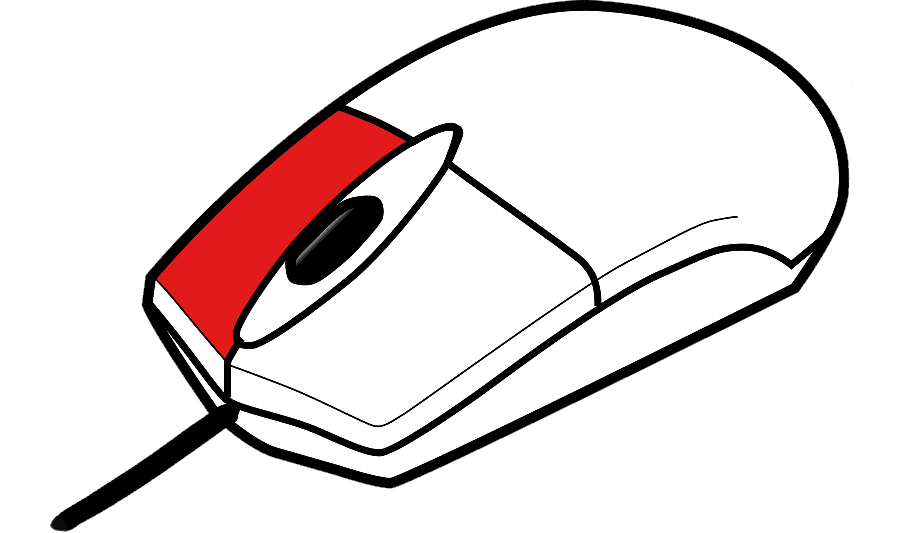 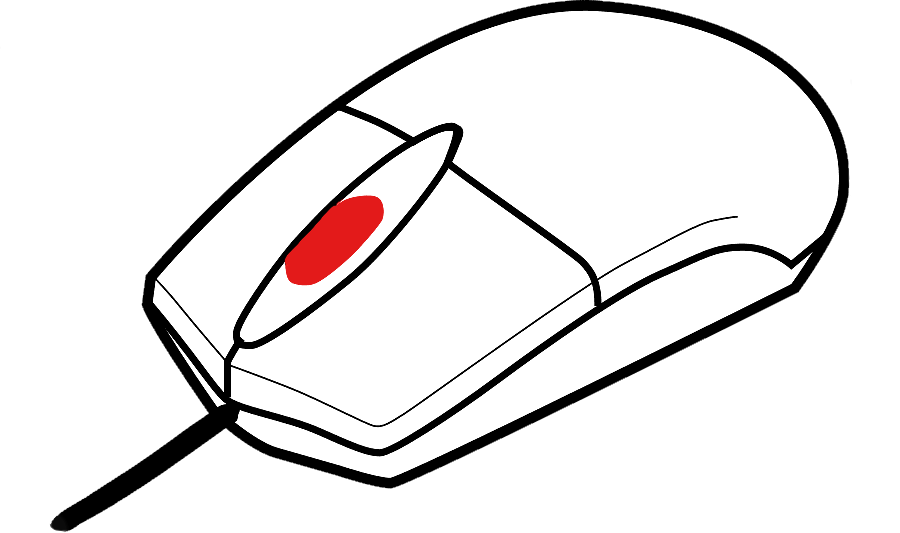 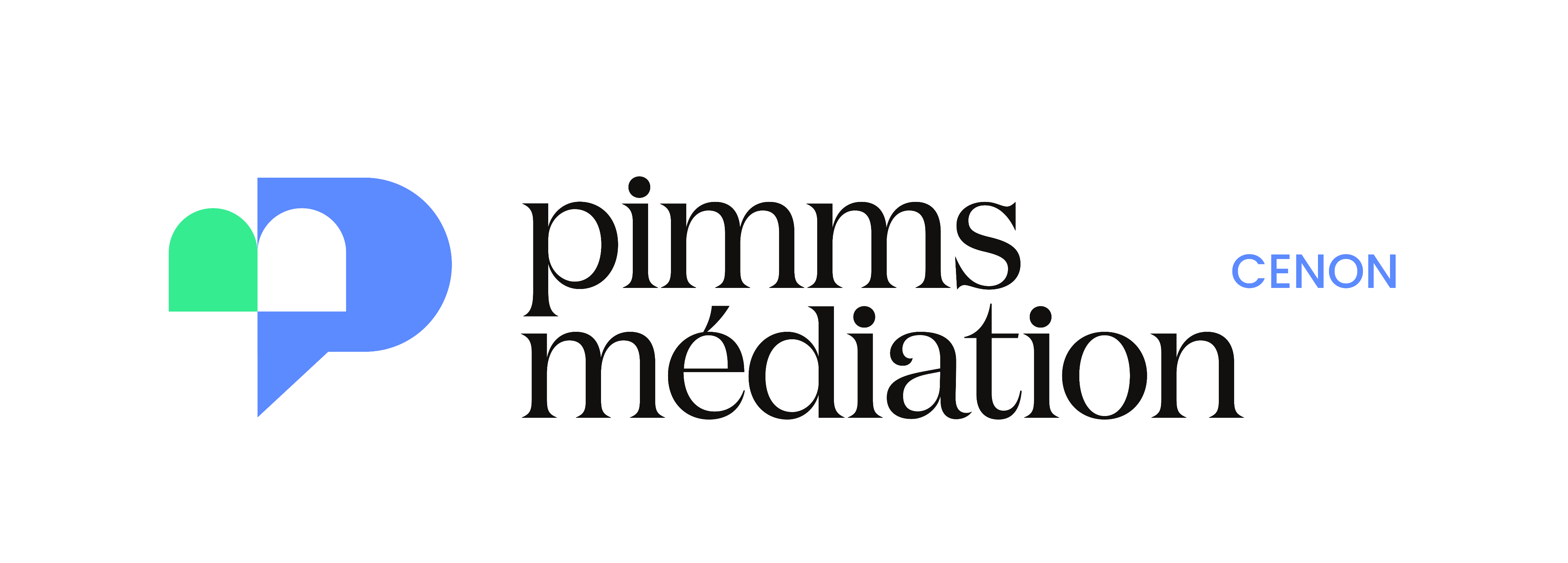 LA SOURIS
LE CLIC GAUCHE :
Il sert à faire des actions :
un clic à gauche revient à appuyer sur un bouton
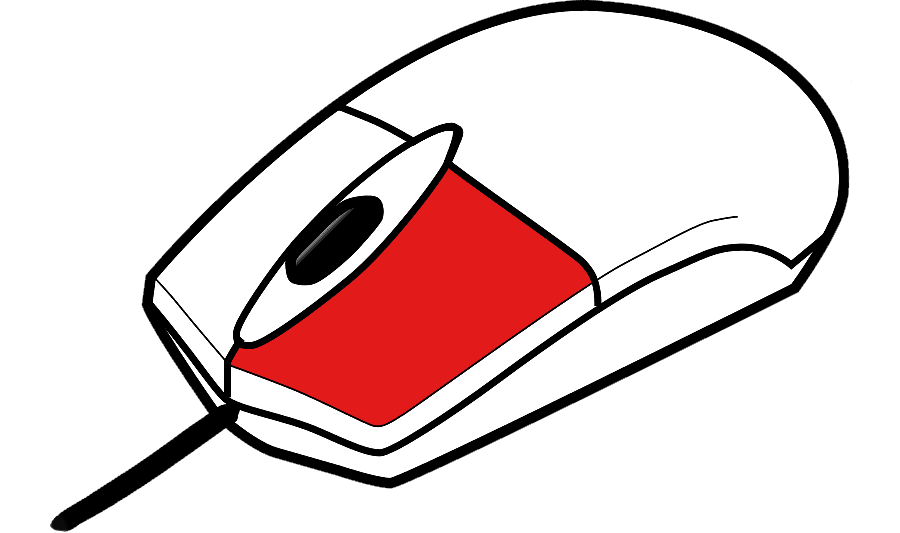 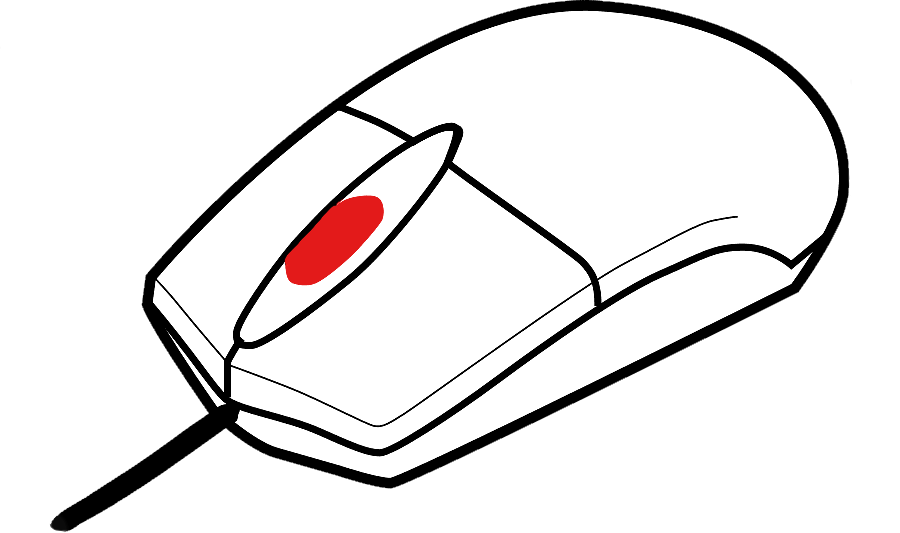 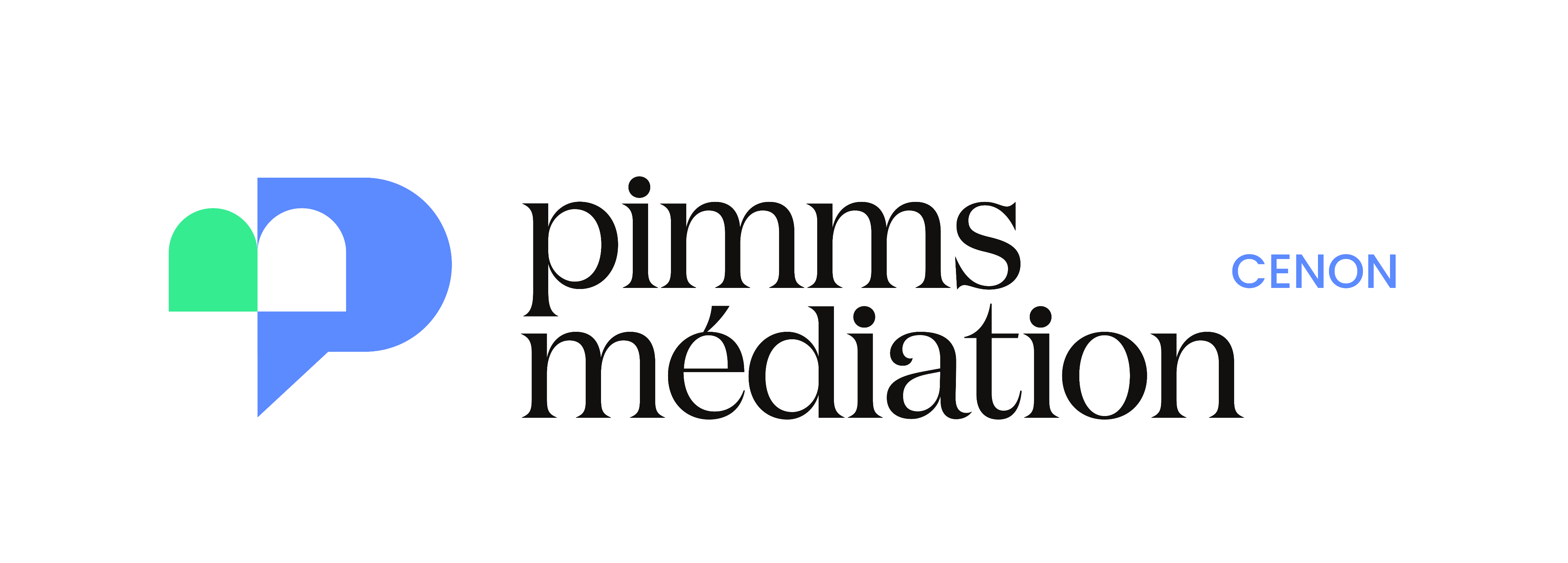 LA SOURIS
LE DOUBLE CLIC GAUCHE :
Il sert à ouvrir des fichiers
(ne pas appuyer plus de 2x)
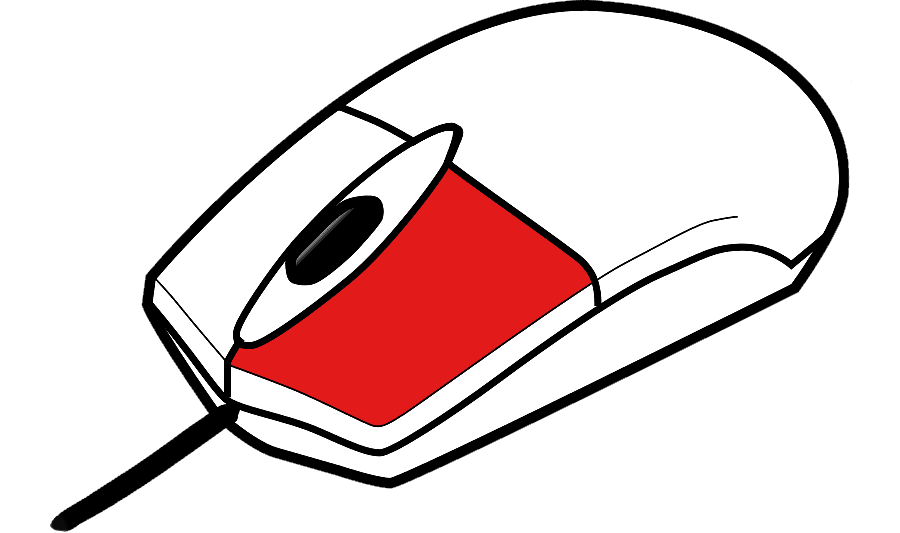 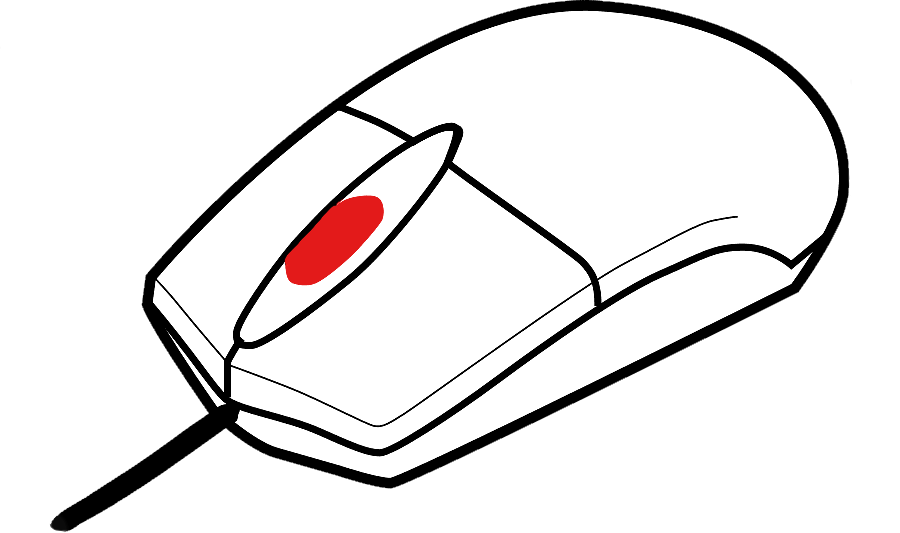 X2
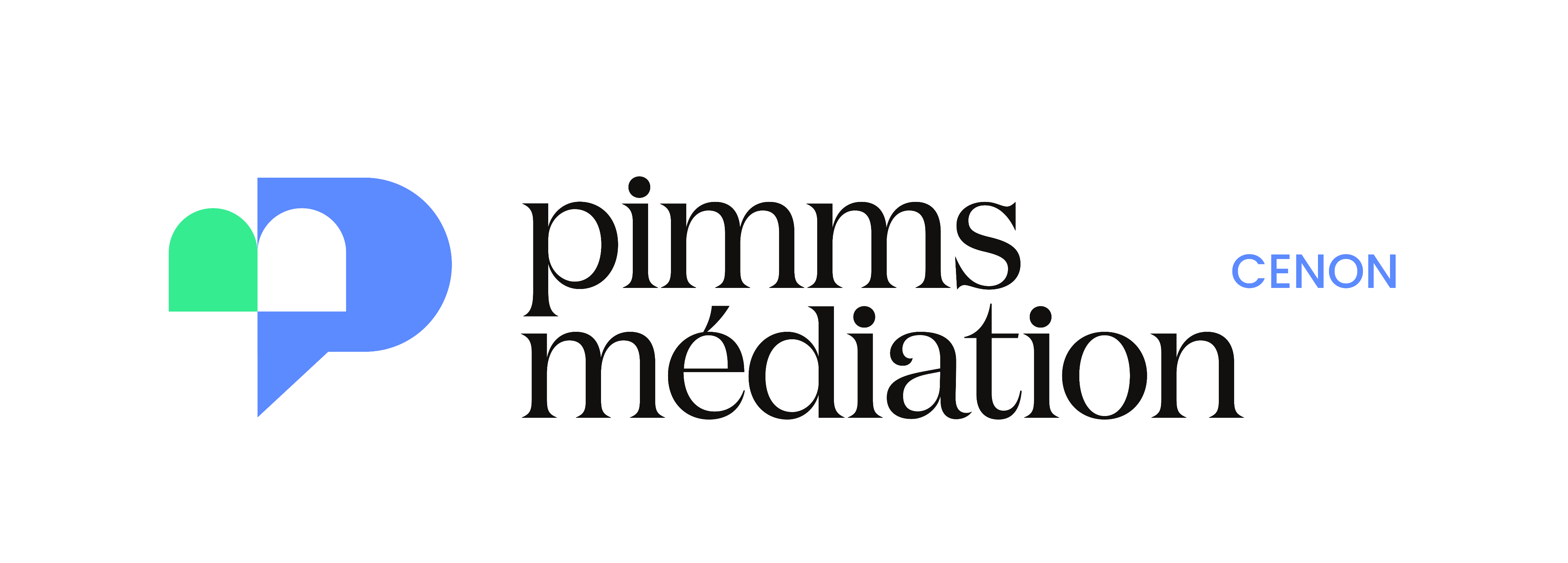 LE CLAVIER
LA SOURIS
LE CLIC GAUCHE LONG :
Il doit être maintenu. Il sert à déplacer des éléments
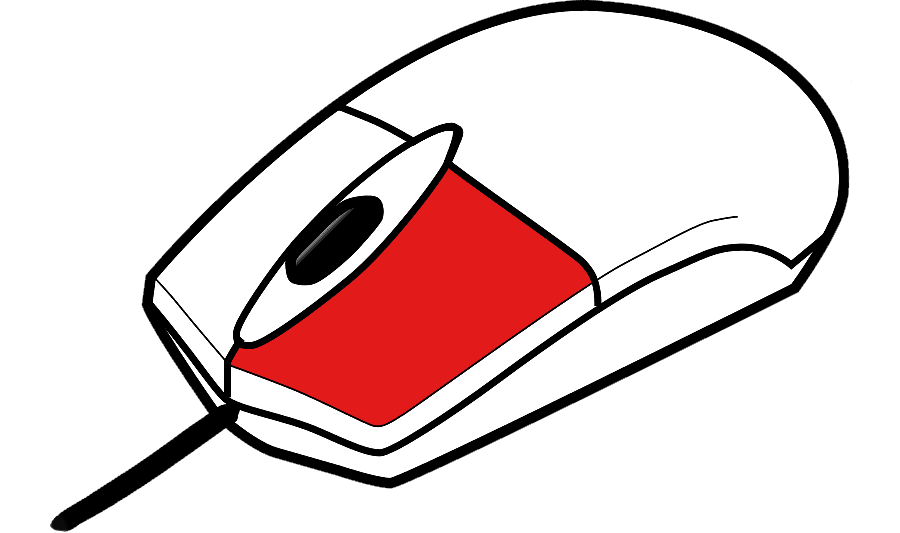 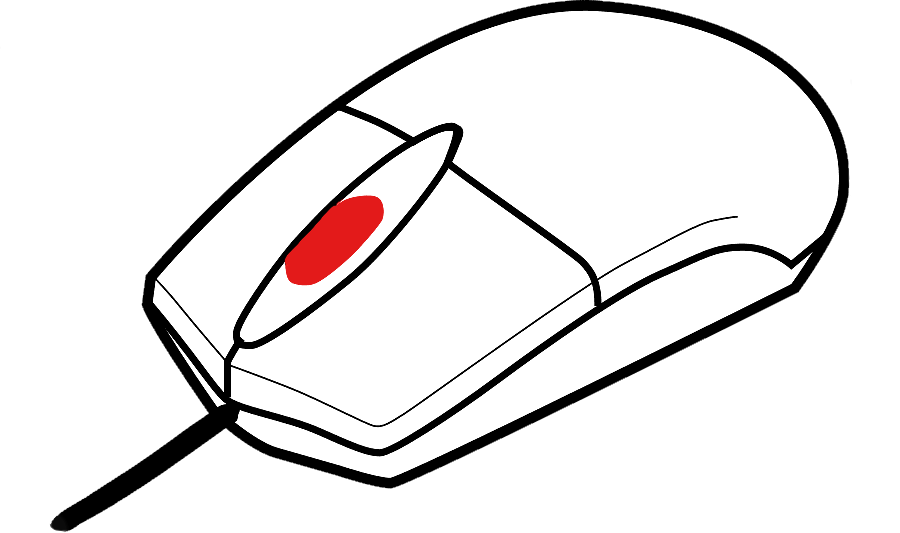 Long
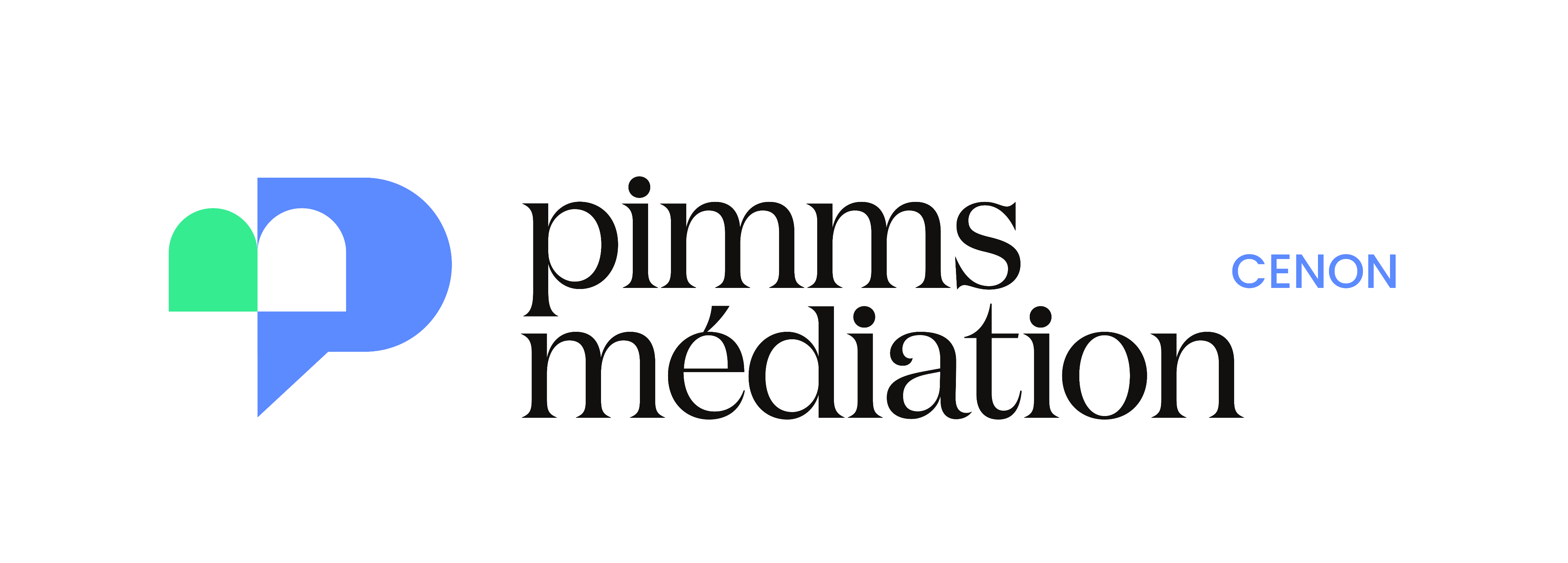 LE CLAVIER
Le clavier sert à écrire du texte et des chiffres
(mais pas que…)
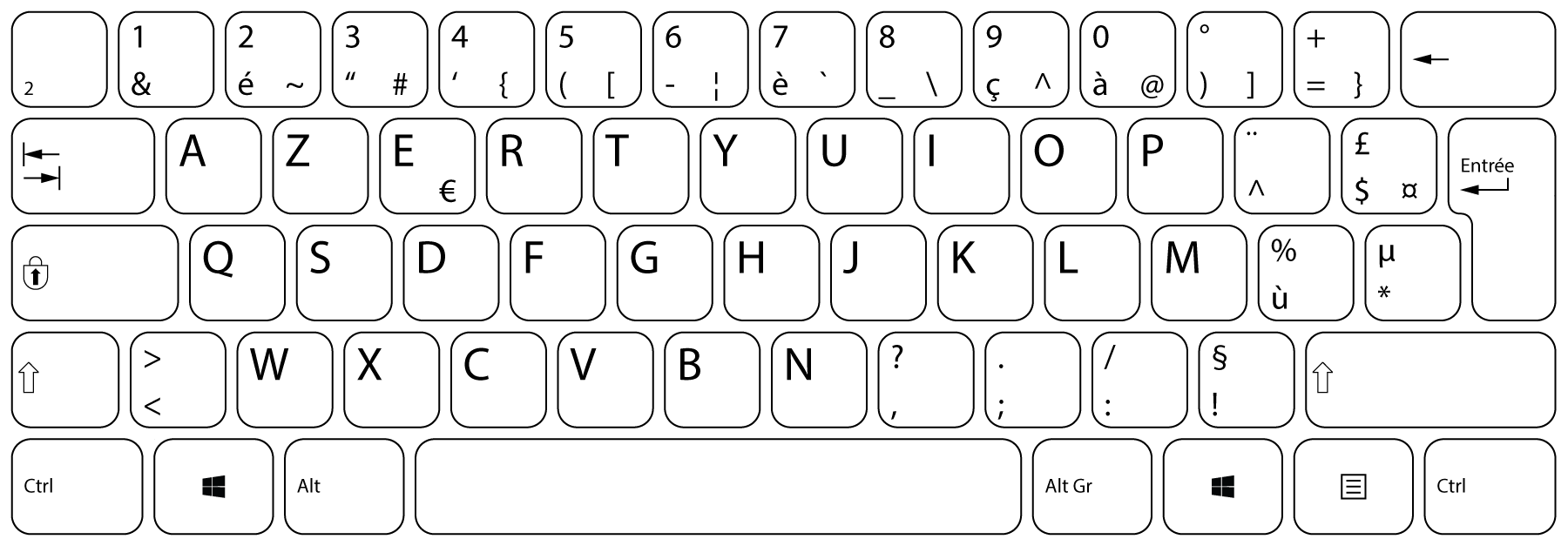 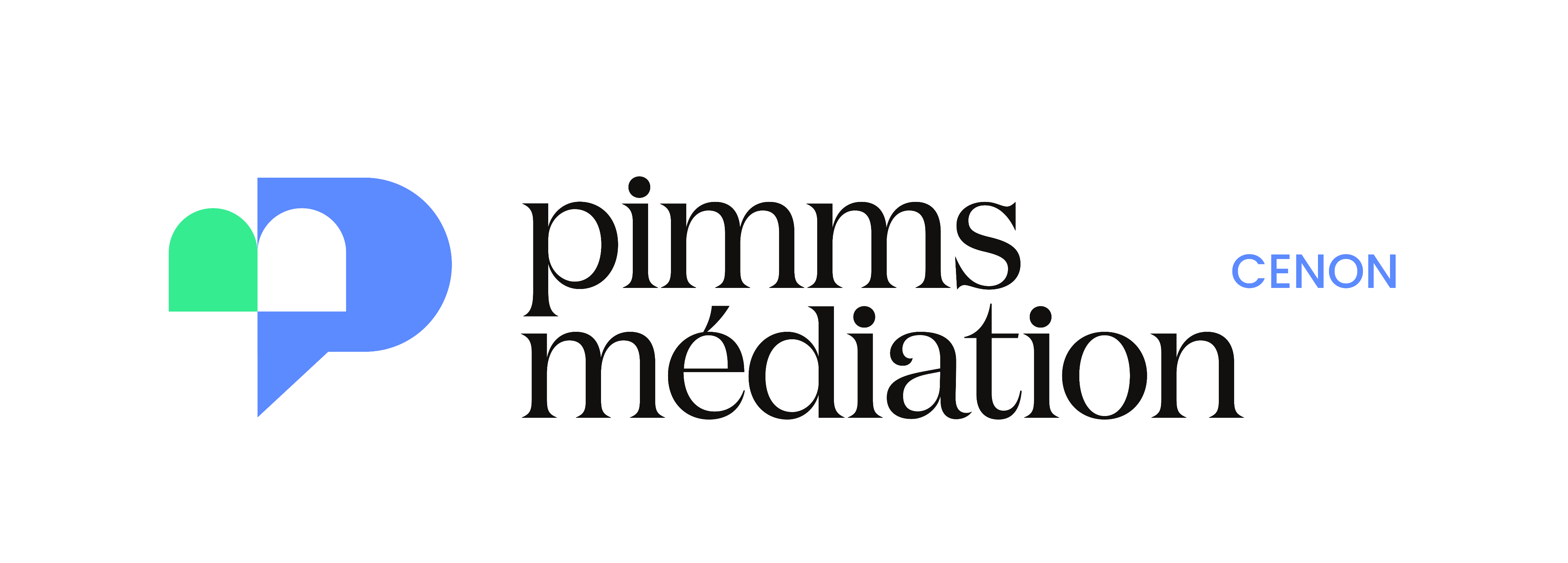 LE CLAVIER
LES LETTRES  :
Les lettres sont affichées mais ne sont pas dans l’ordre alphabétique
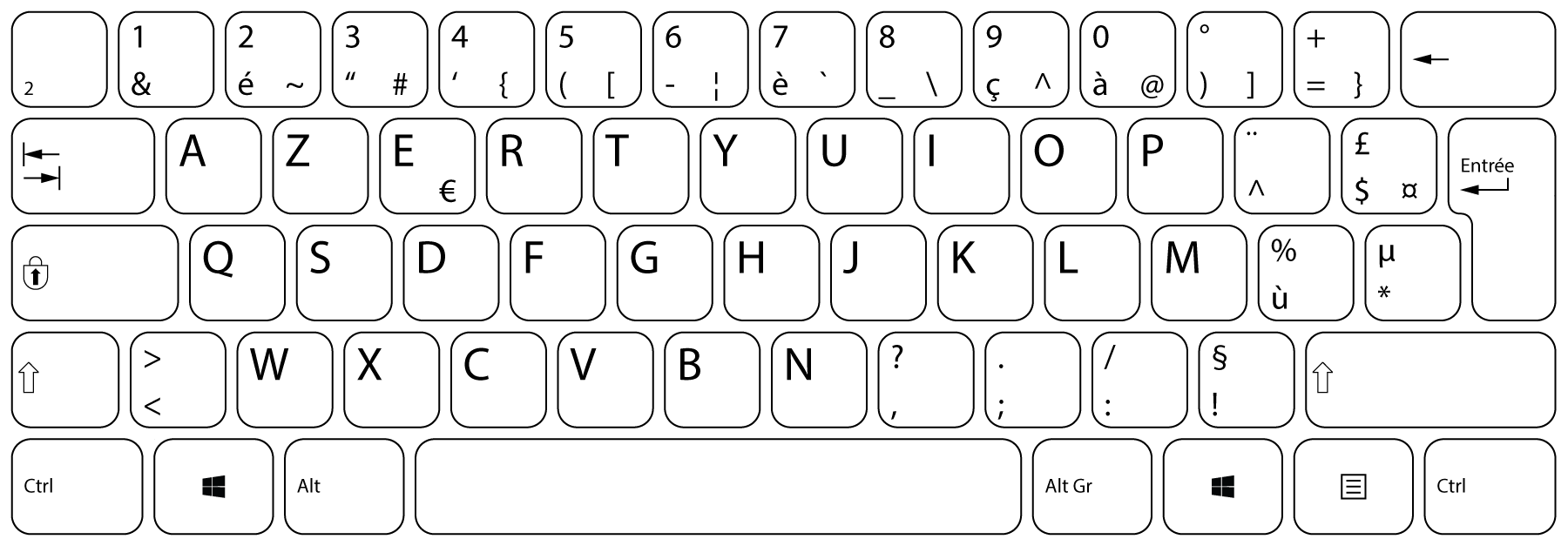 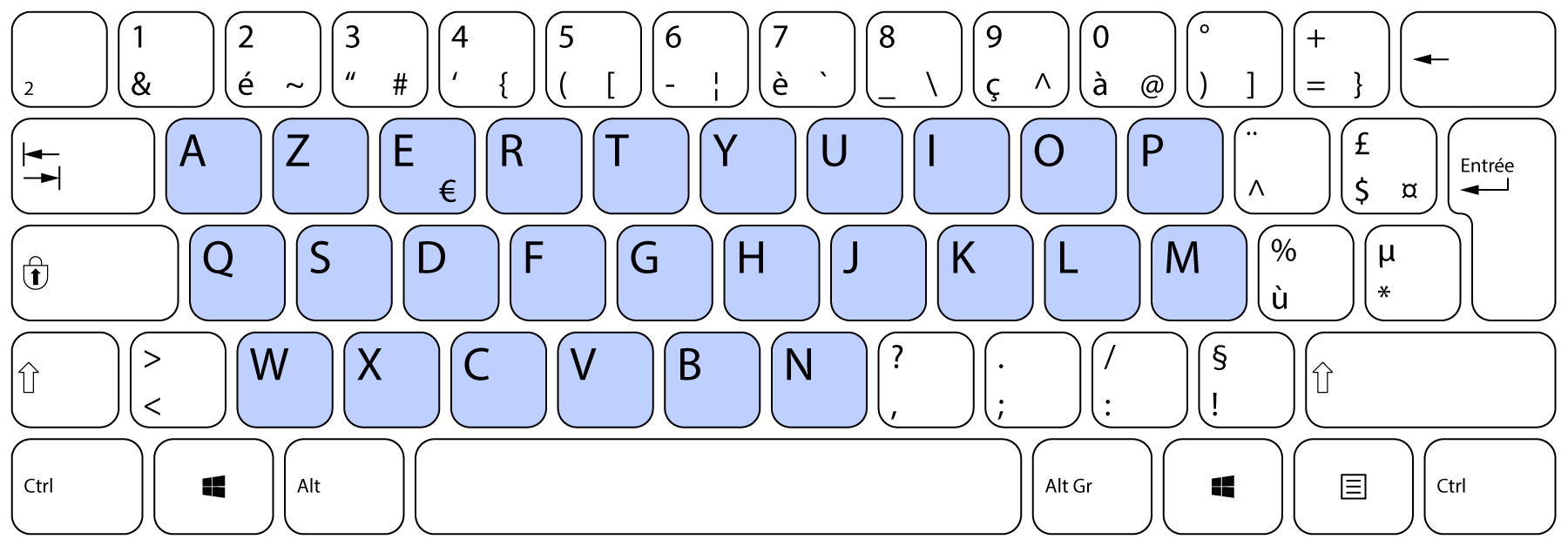 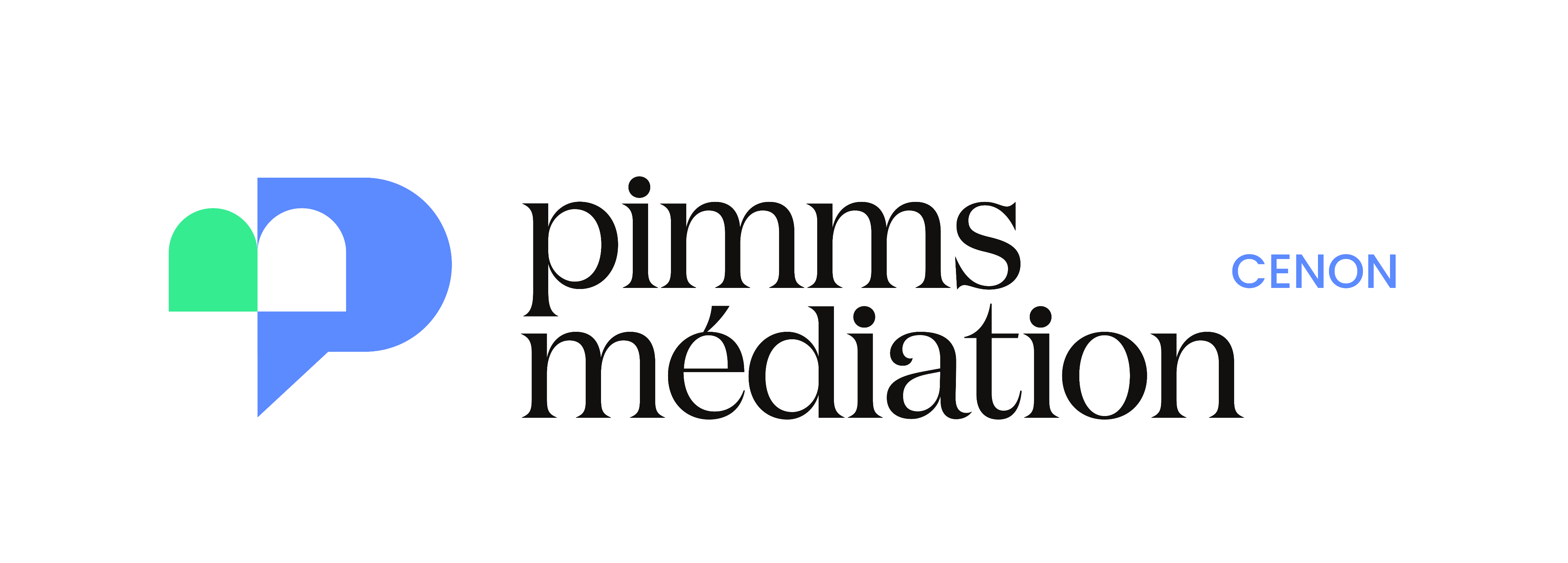 LE CLAVIER
LA MAJUSCULE  :
La touche cadenas 
(verr maj) permet de passer le clavier en majuscule et inversement
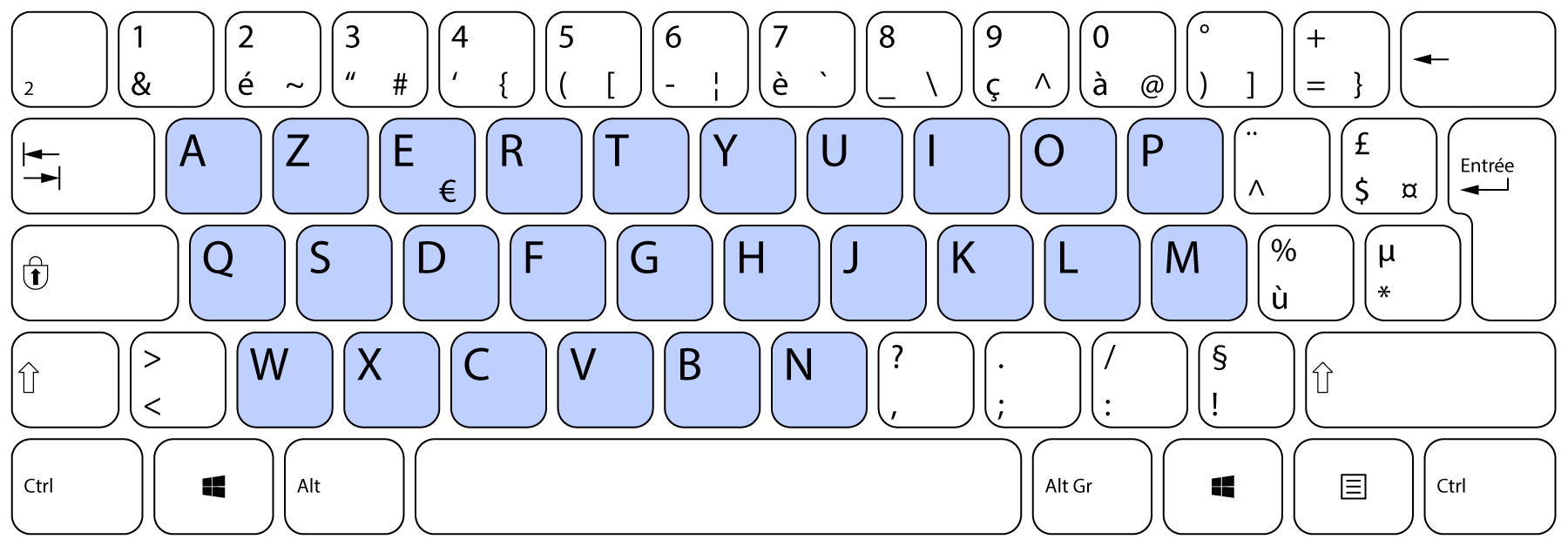 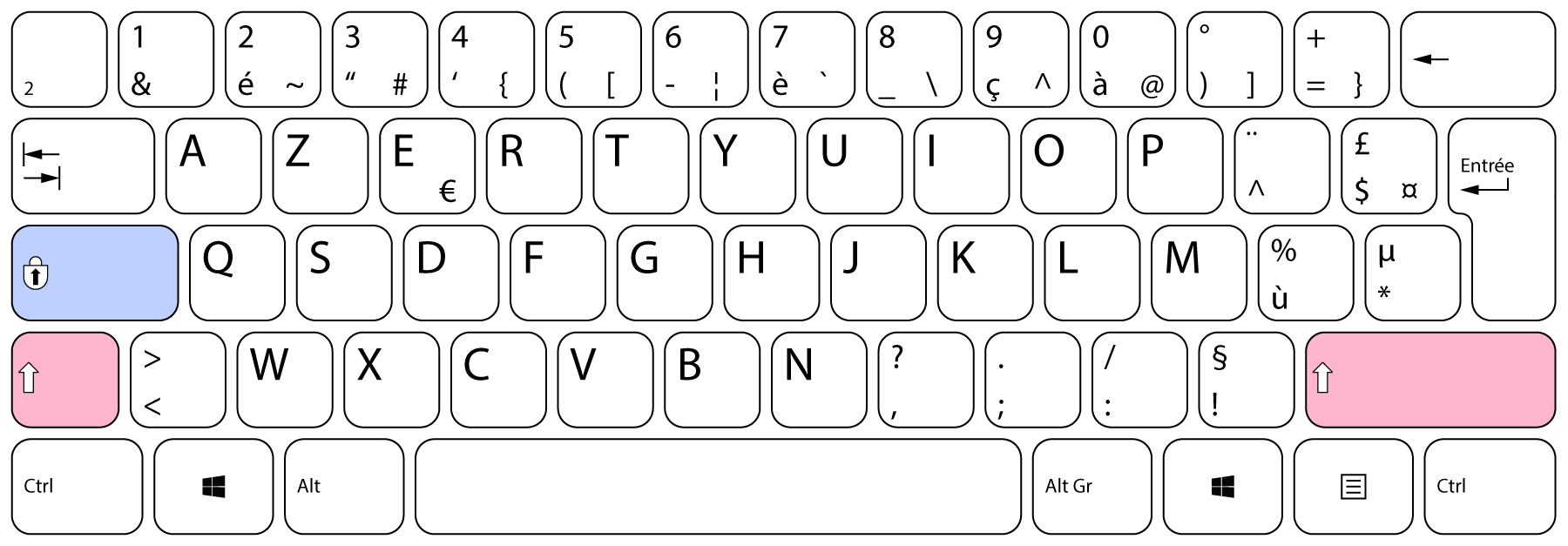 LA MAJUSCULE  :
La touche maj vers le haut passe le clavier en majuscule tant qu’elle est enfoncée
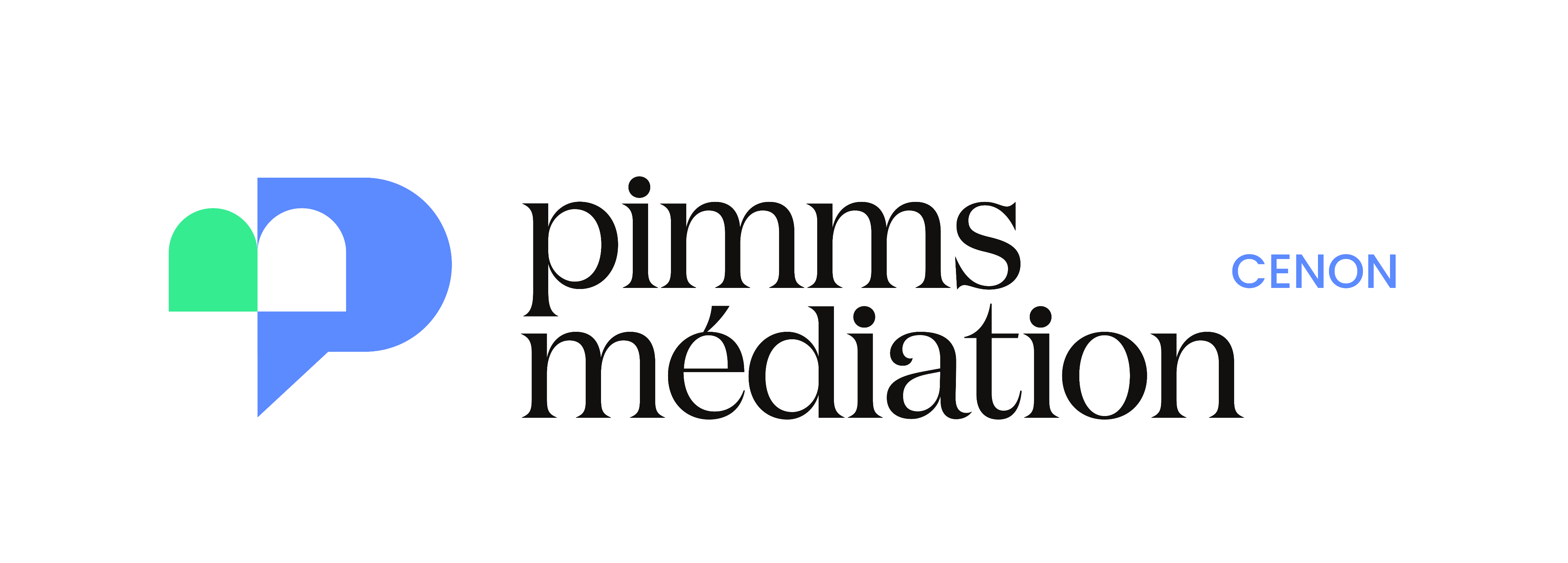 LE CLAVIER
LA BARRE ESPACE  :
Elle sert à espacer les mots
(elle doit être pressée qu'une seule fois entre chaque mots)
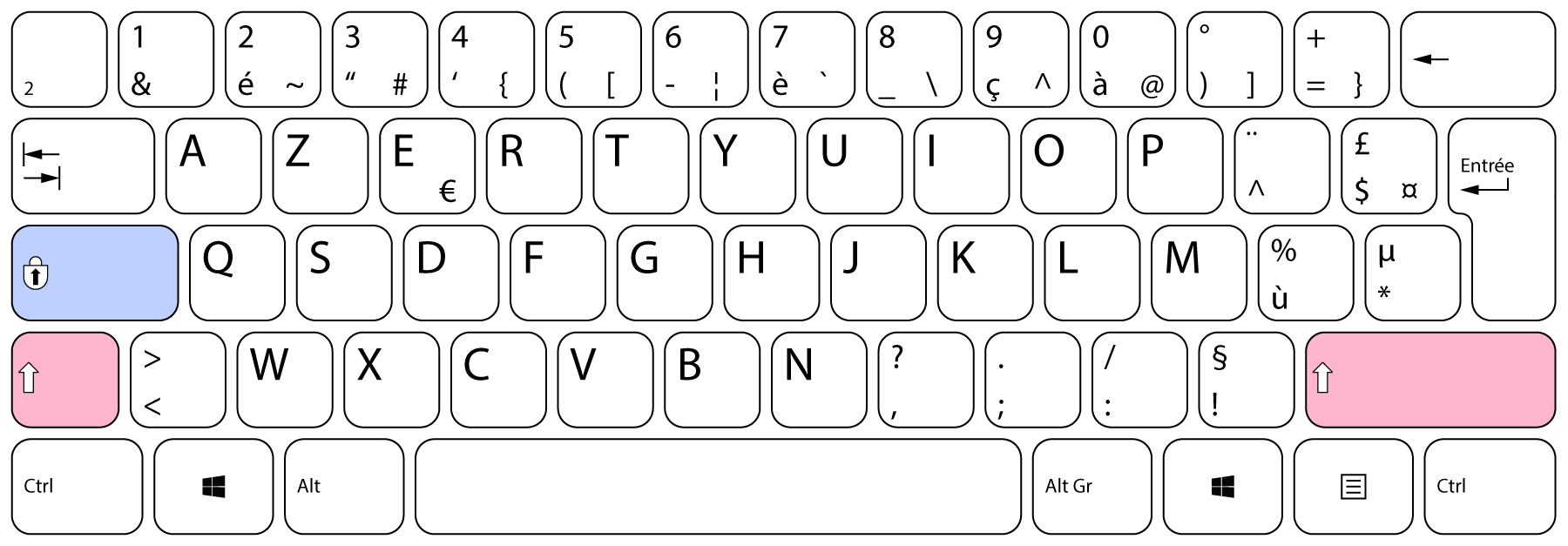 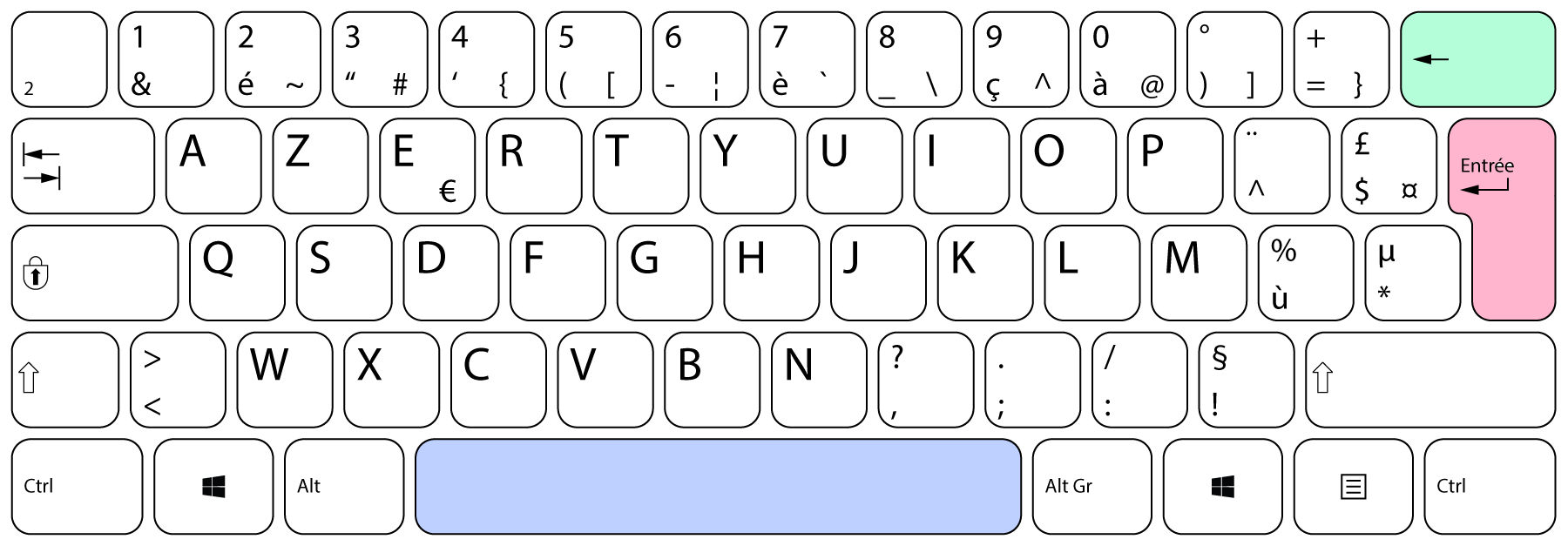 LA TOUCHE SUPPRIMER  :
Elle permet de supprimer la dernière lettre écrite
LA TOUCHE ENTRÉE  :
Elle permet de revenir à la ligne quand j’écris un texte et de valider des actions
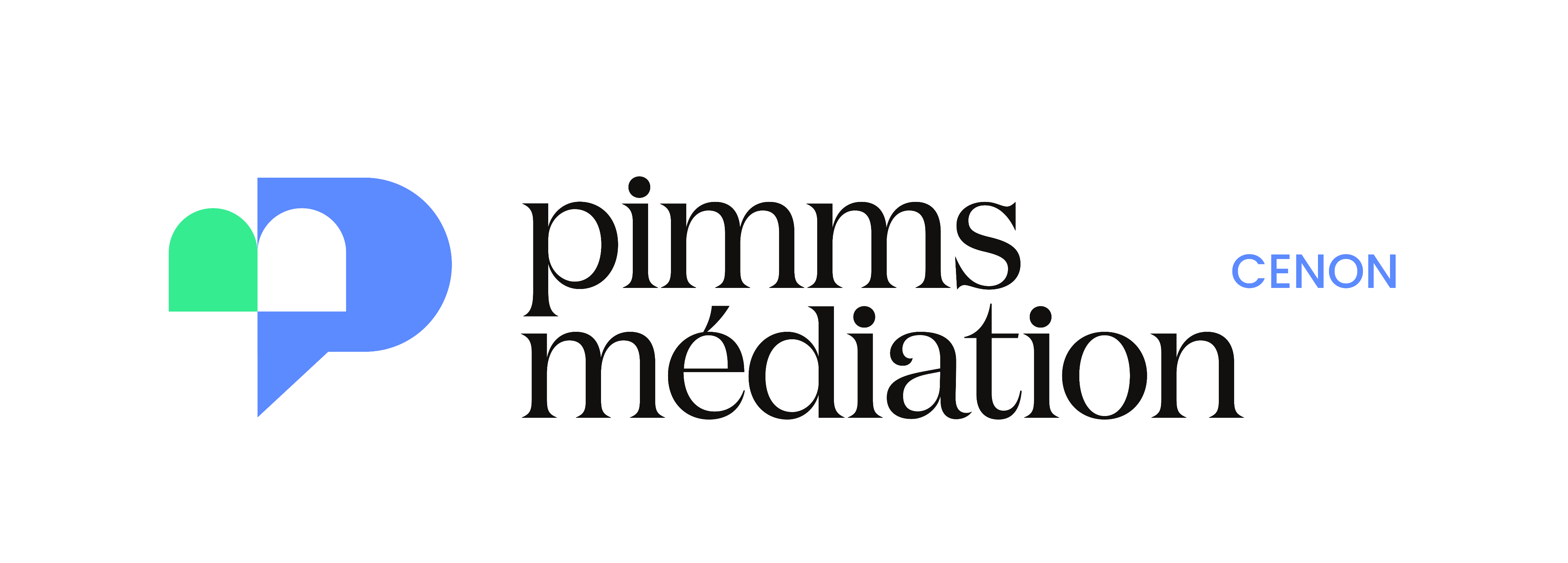 LE CLAVIER
LES CHIFFRES  :
Pour écrire les chiffres il est obligatoire de passer le clavier en majuscule
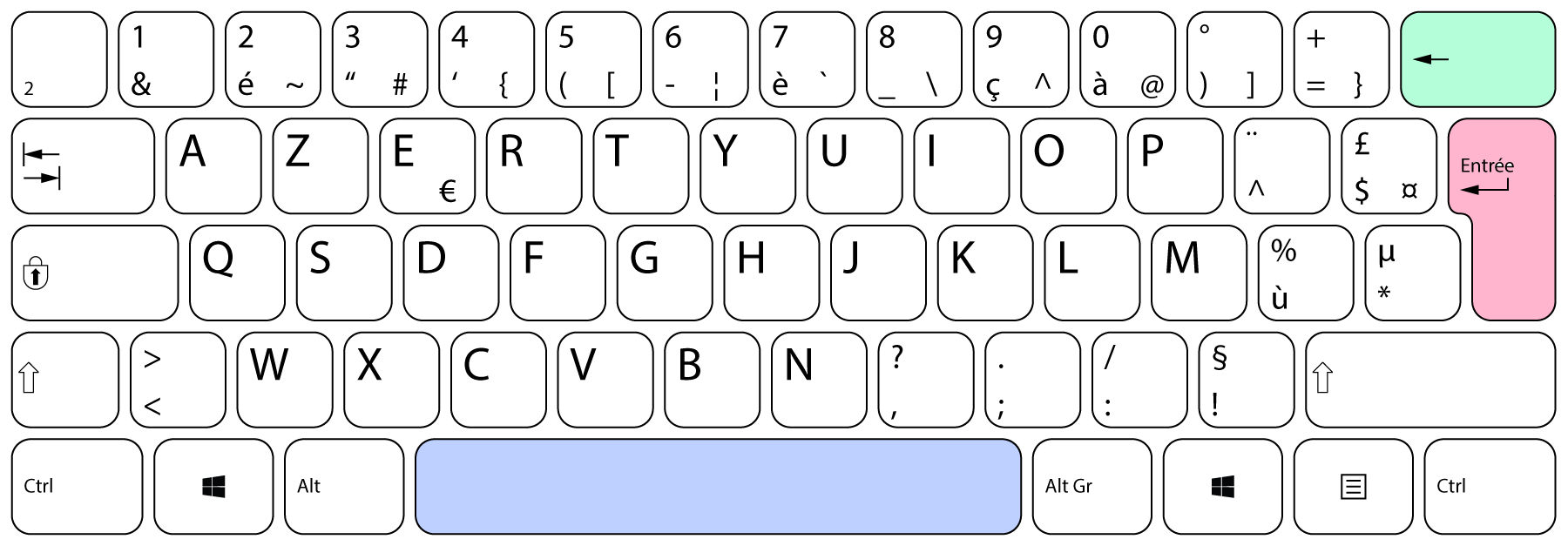 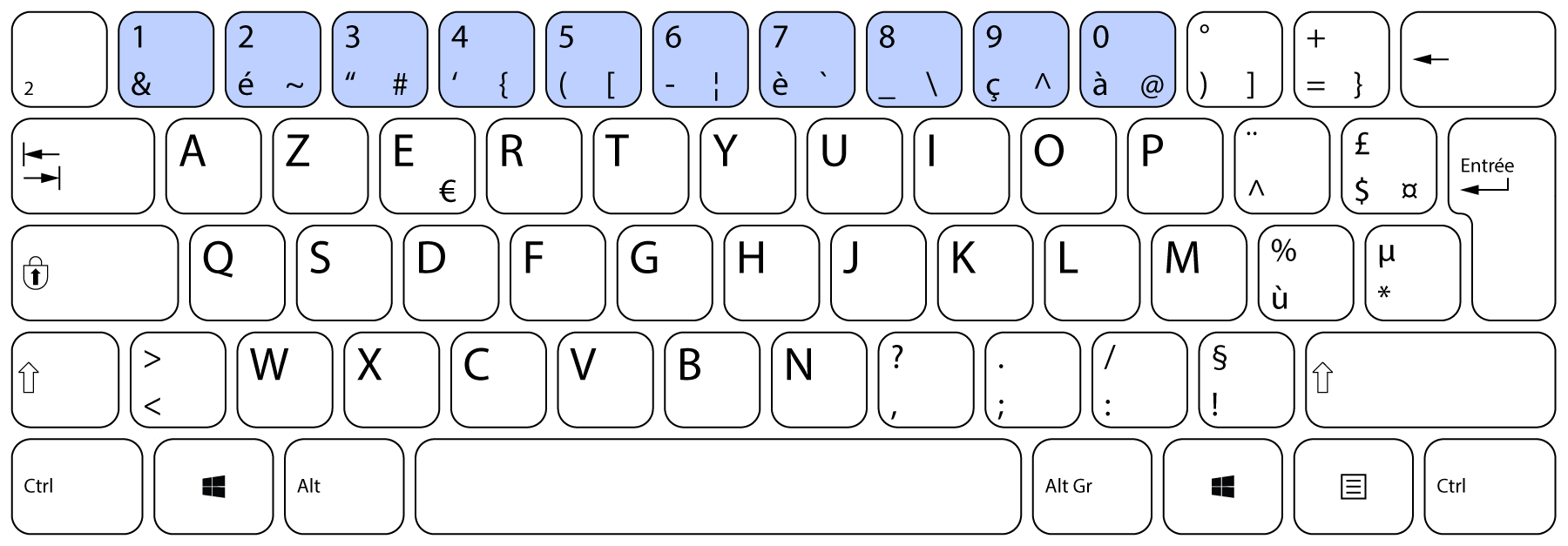 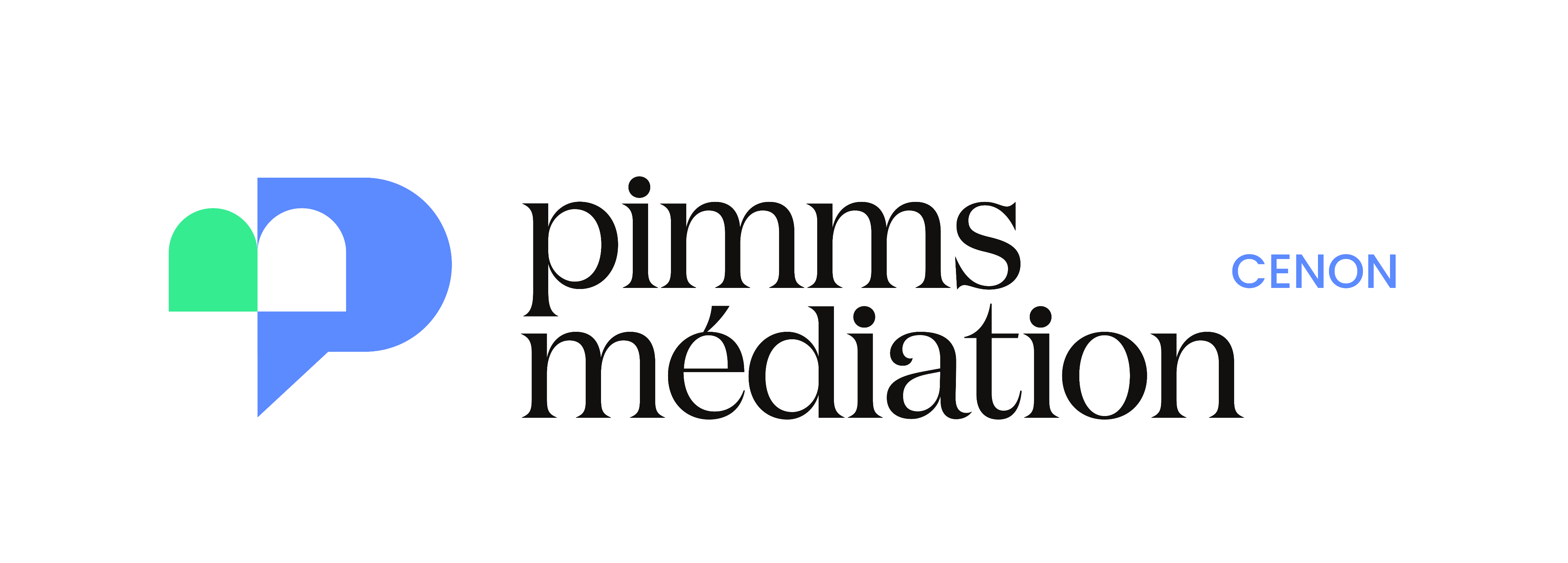 LE CLAVIER
LA PONCTUATION  :
Pour écrire la ponctuation, il faut parfois activer la majuscule
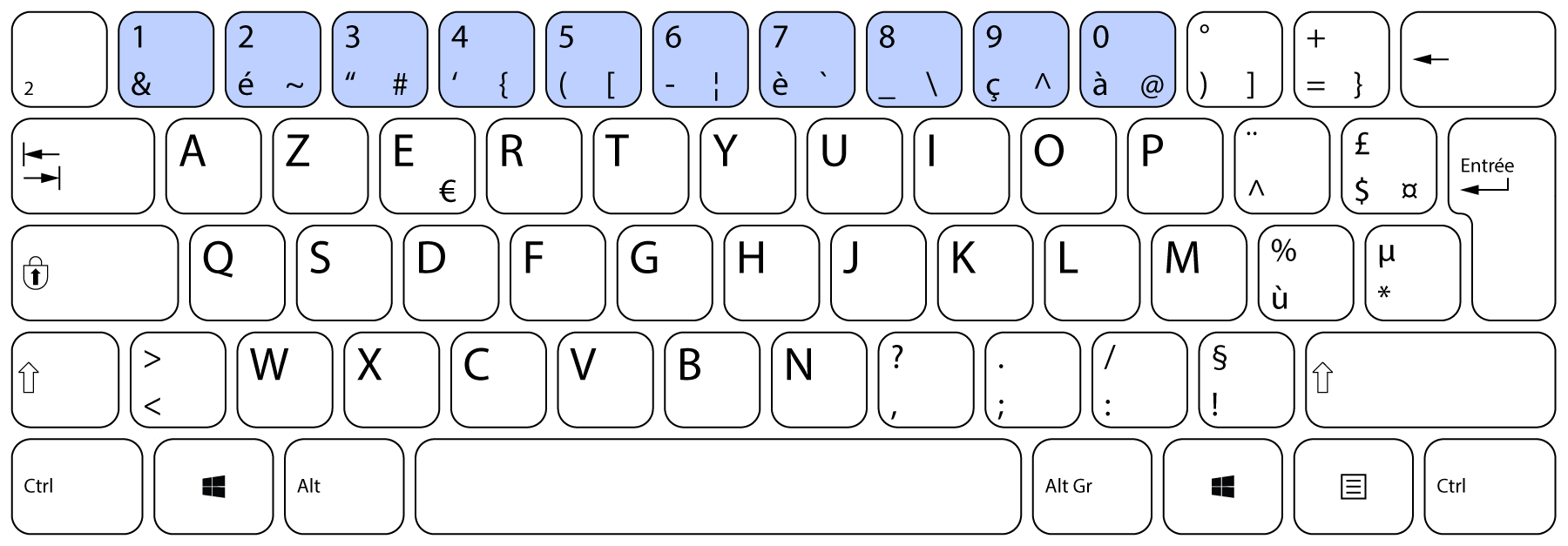 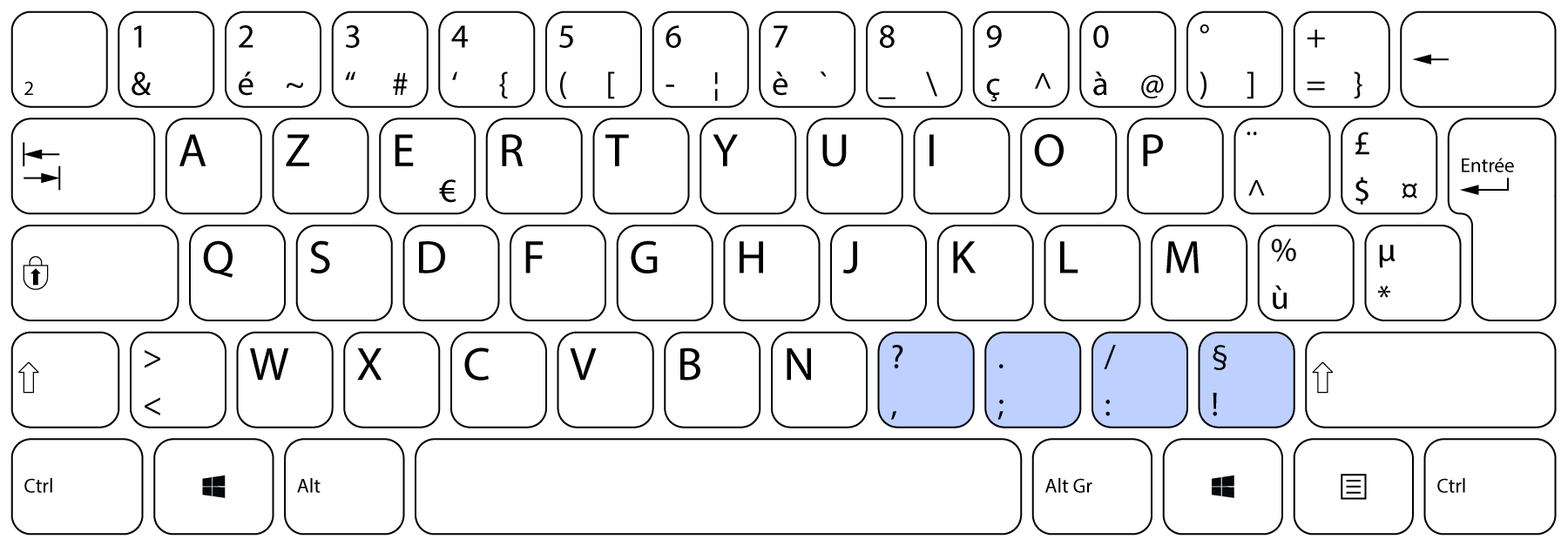 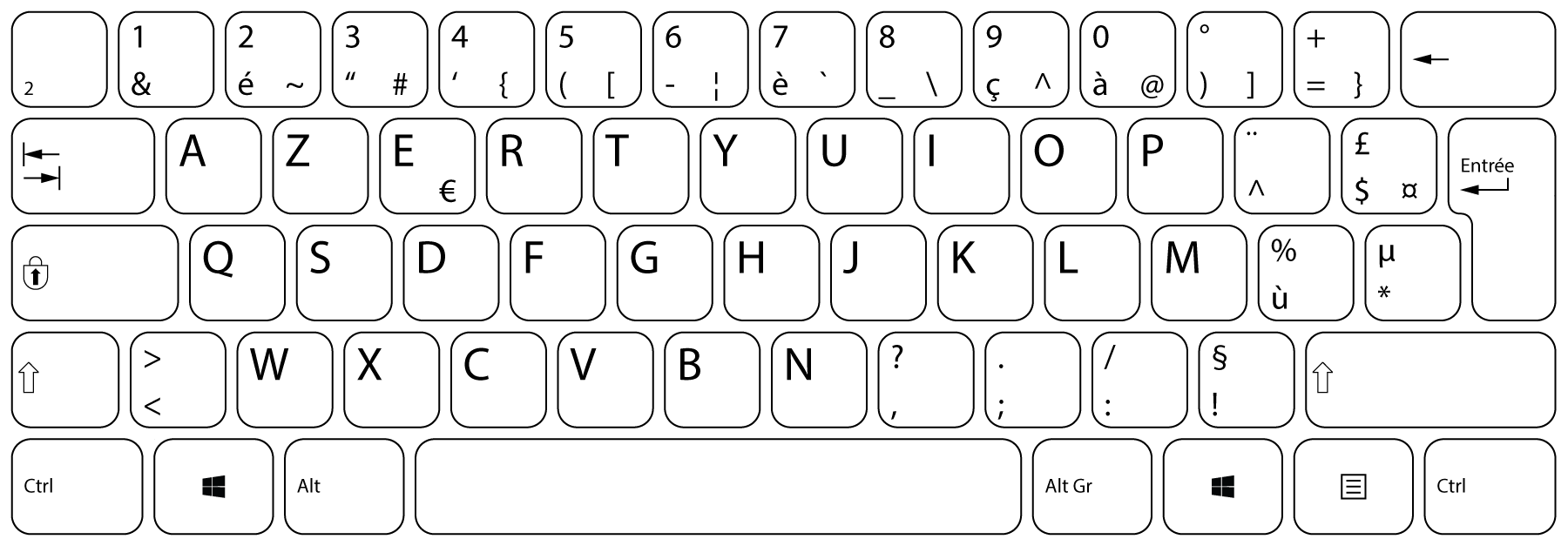 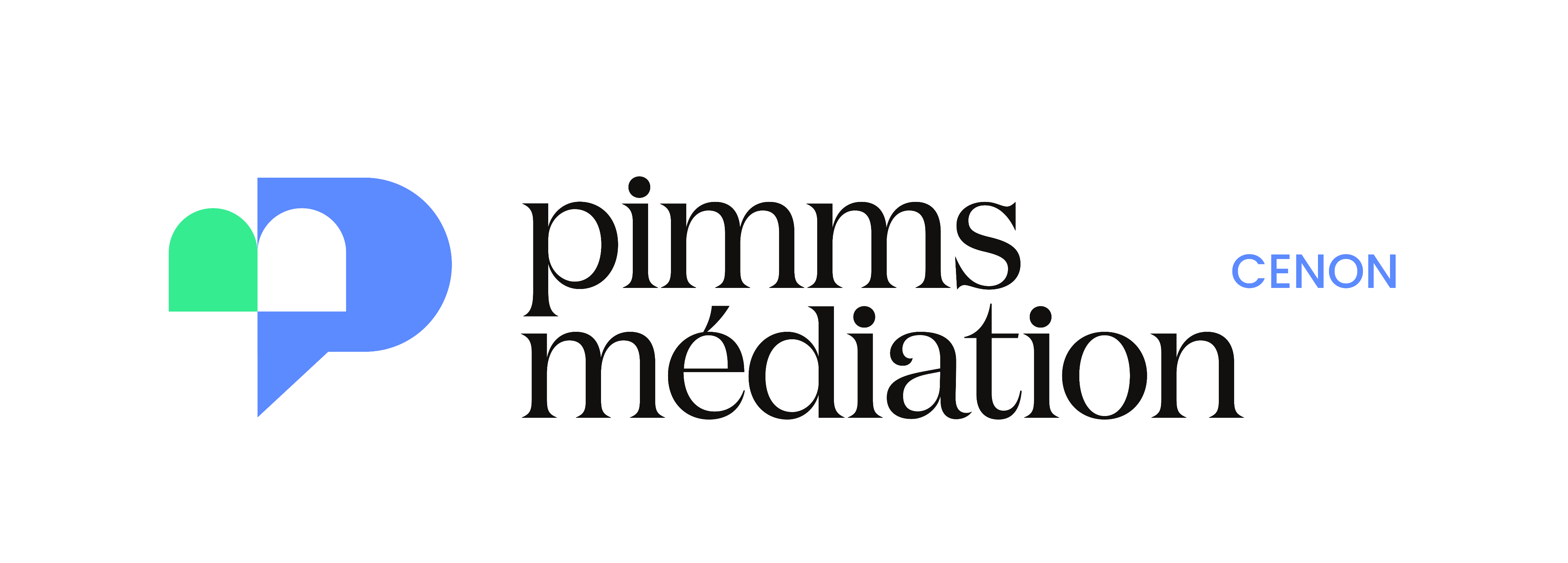 LE CLAVIER
Comprendre les touches
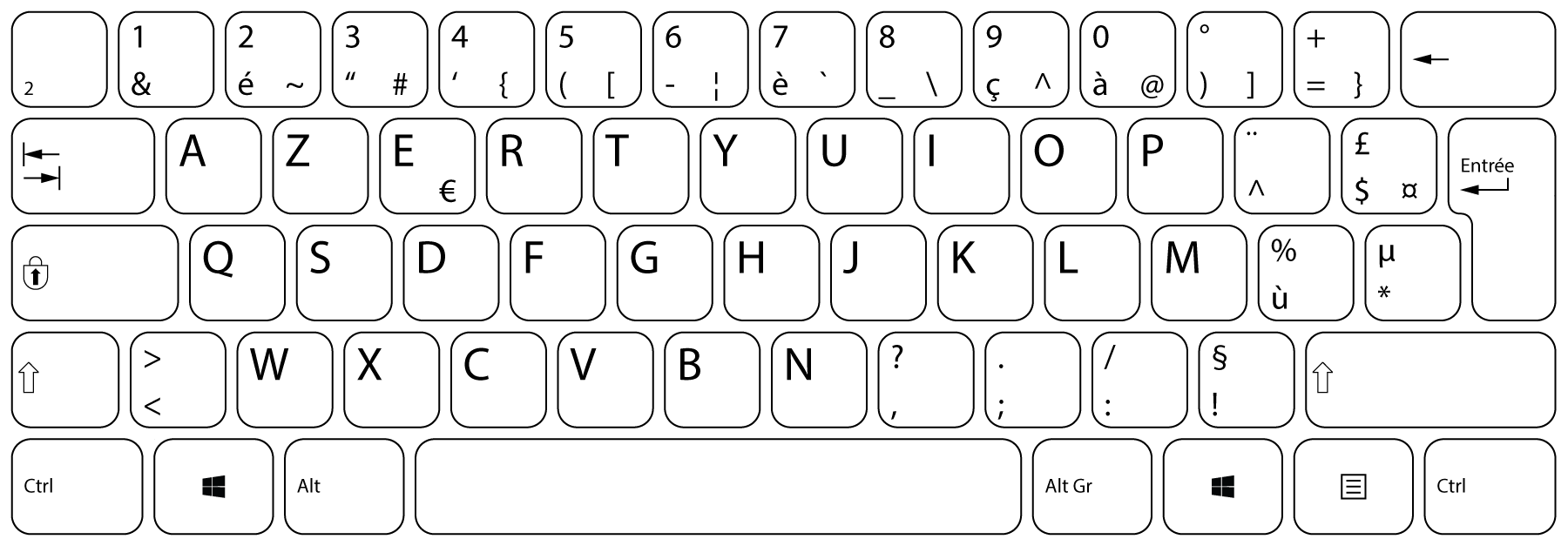 Le caractère en haut :
la majuscule doit être activée
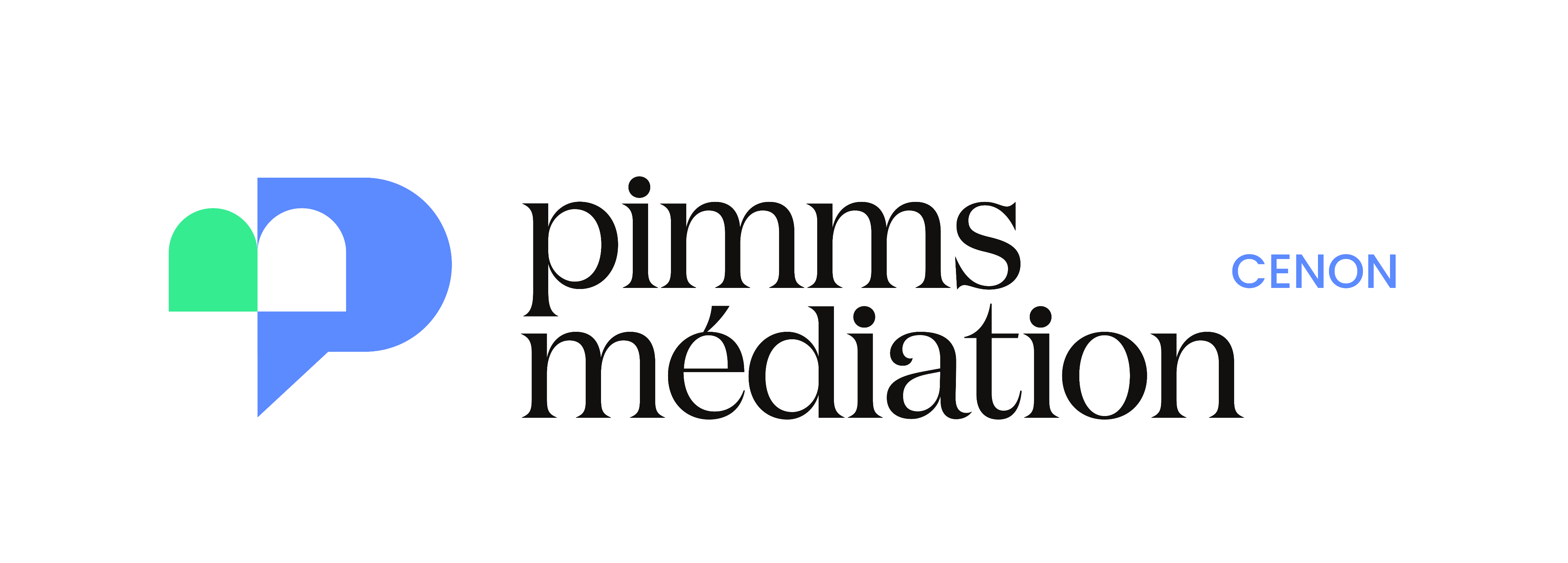 Le caractère en bas à droite:
la touche Alt Gr doit être pressée en même temps
Le caractère en bas à gauche:
le clavier doit être en minuscule